Les jeudis de la pédiatrie
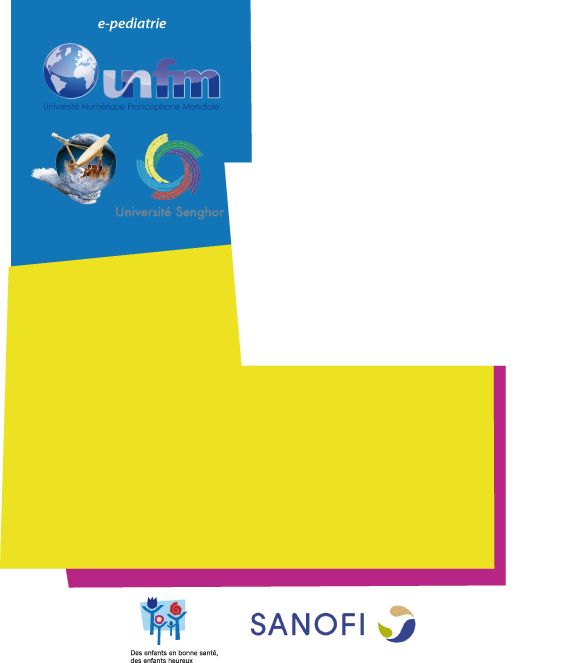 Session … 13 JUIN 2019 :         

Heure…………………12H00 (GMT)

Lieu……………………………….….

Salle………………………………….
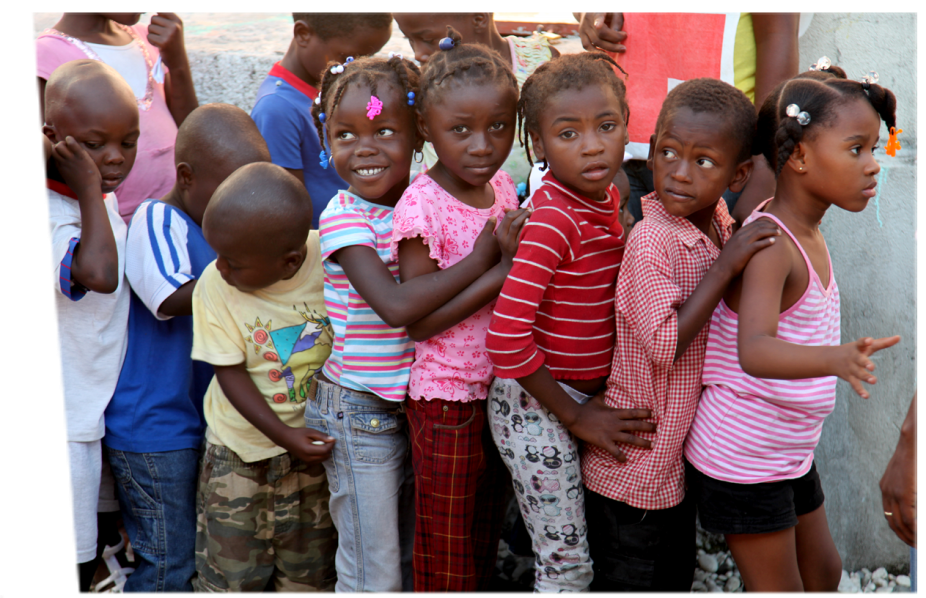 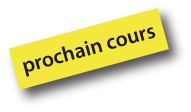 «Asphyxie fœtale»

Dr COULIBALY Oumar
Pédiatre, Néonatologiste, CHU Gabriel TOURE, Bamako, Mali.